The journey to maintenance effectiveness5th Asset & Maintenance Management WorkshopESS – Lund
M.Chiodi, D. Gain / CERN - EN-CV
28.09.2023
The Cooling & Ventilation Group (CV) at CERN
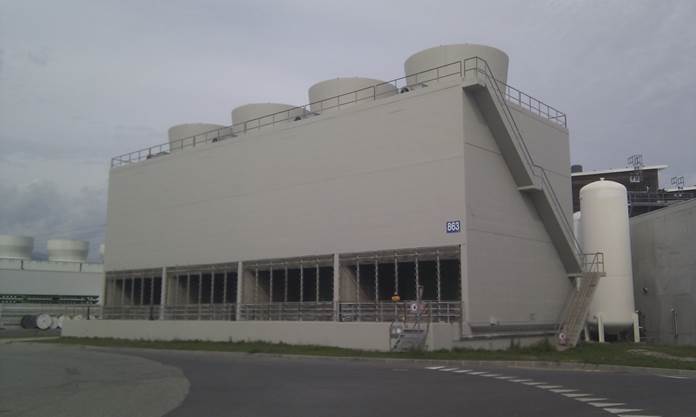 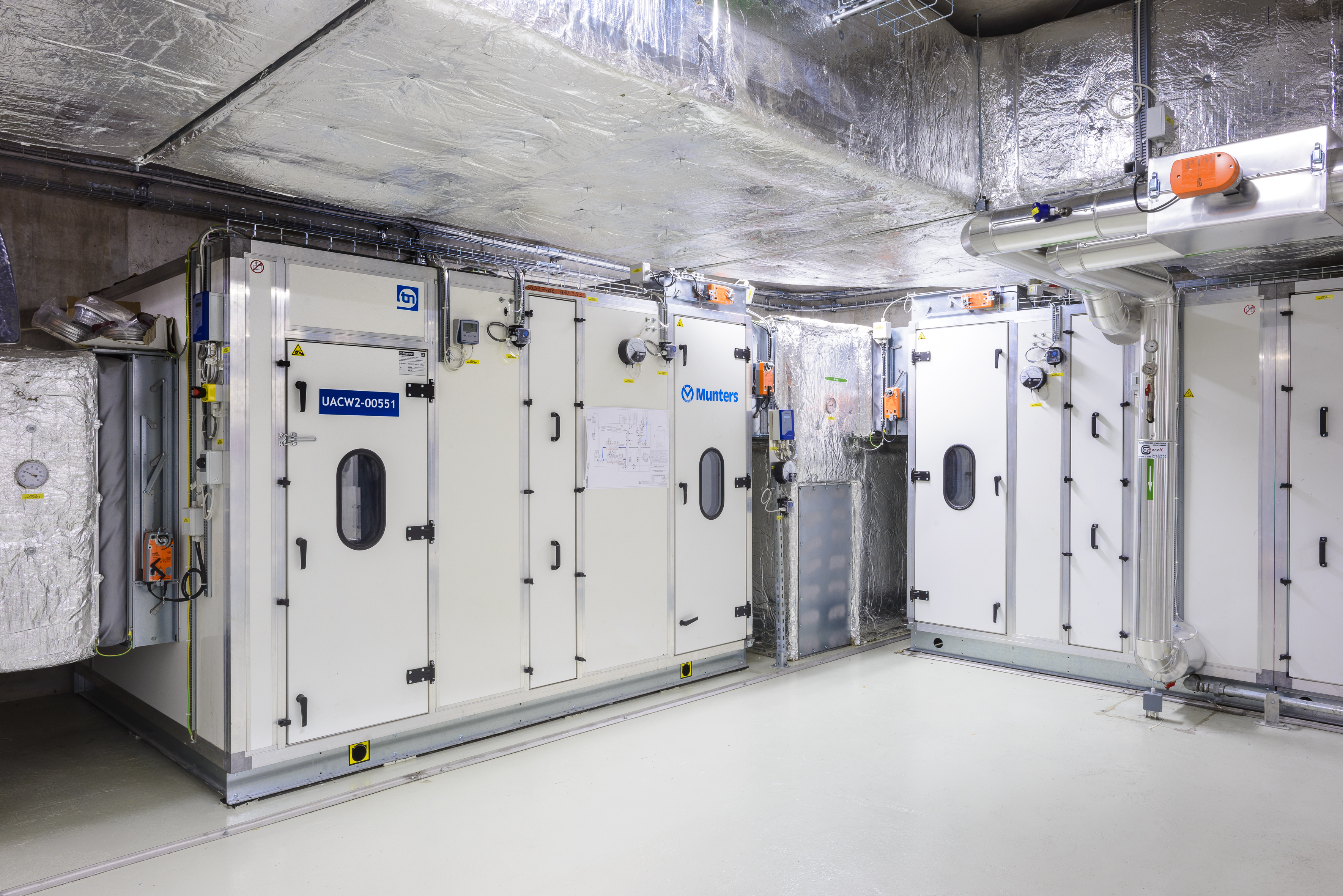 The CV Group is responsible for the design, installation, commissioning, operation and maintenance 
of the industrial ventilation, pumping stations, cooling and fluid distribution systems for all accelerator complex and its experimental areas.
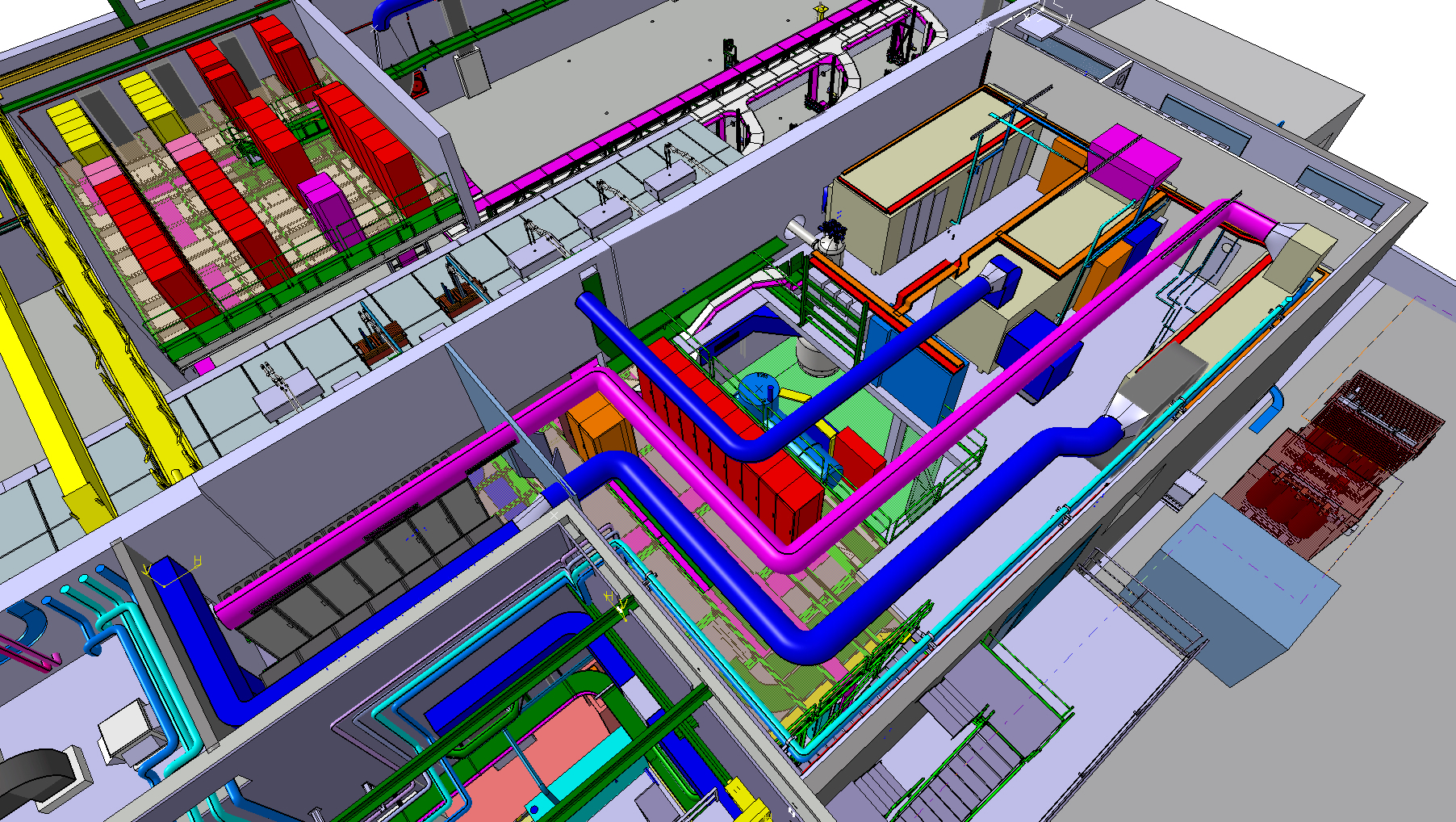 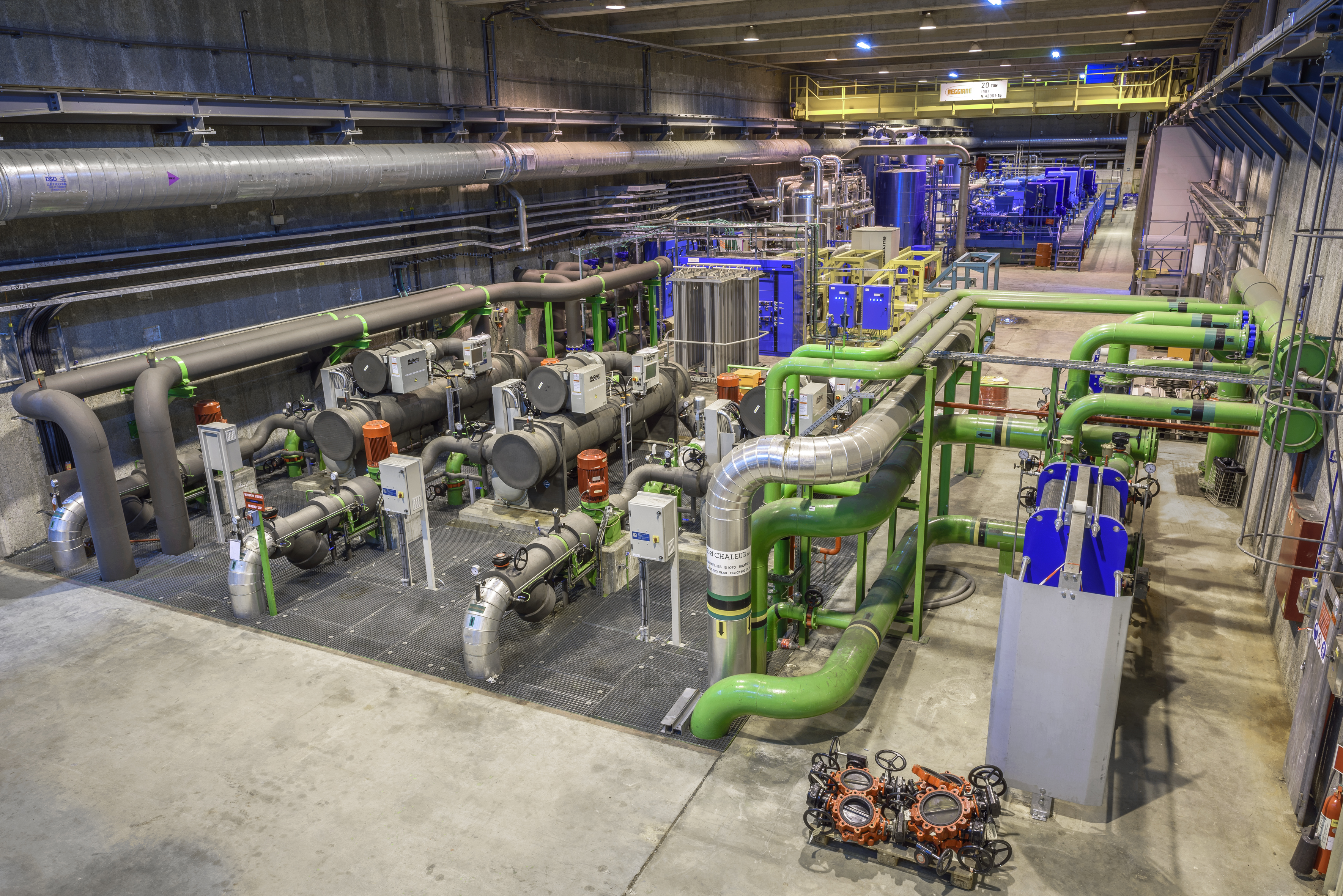 28.09.2023
The journey to maintenance effectiveness | CERN - EN-CV
2
For over 30 years, the CV Group
has been using an Enterprise Asset Management System
to manage, plan and monitor its day-to-day operation and maintenance activities 
through the installation’s life cycle.
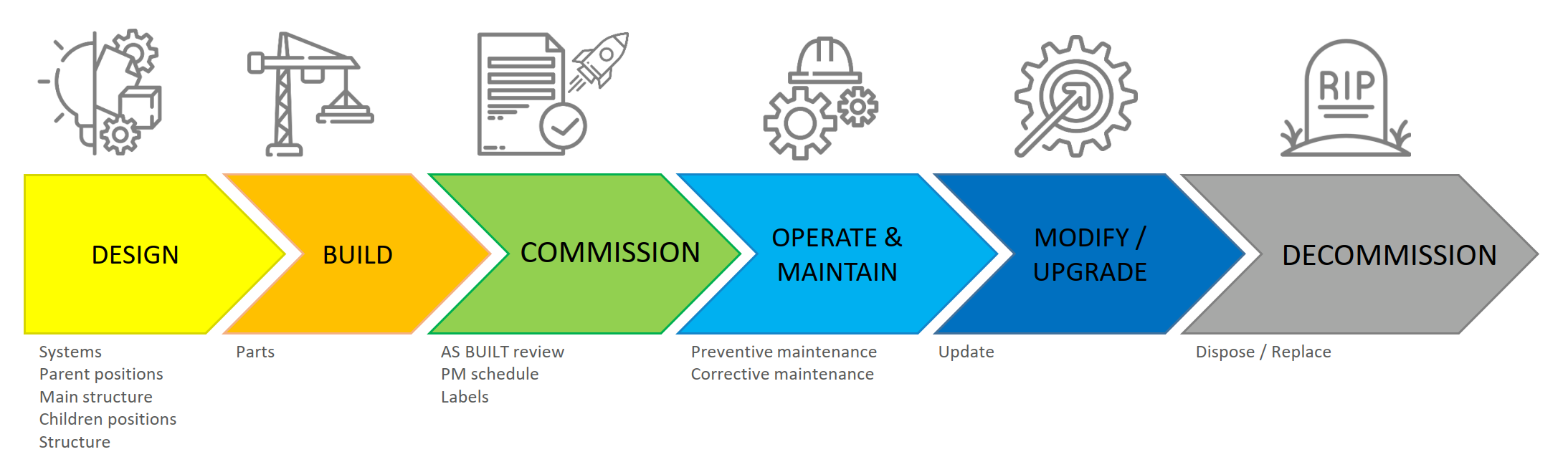 28.09.2023
The journey to maintenance effectiveness | CERN - EN-CV
3
EAM tools used
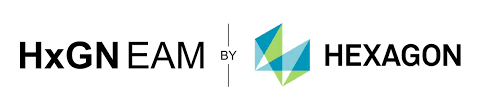 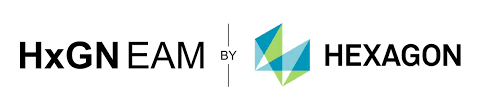 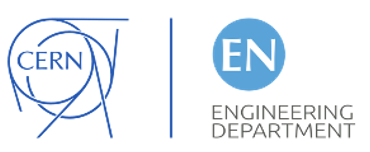 EAM Light
CERN
28.09.2023
The journey to maintenance effectiveness | CERN - EN-CV
4
CV EAM usage and numbers
Equipment inventory/tracking
Maintenance & works management
Spare parts management
Documents management (EDMS)
Contracts management
Statistics
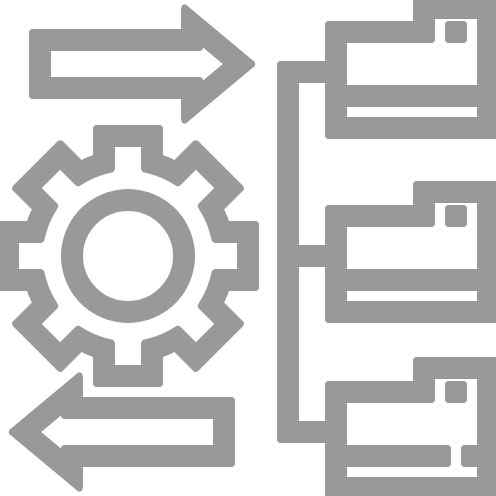 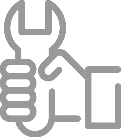 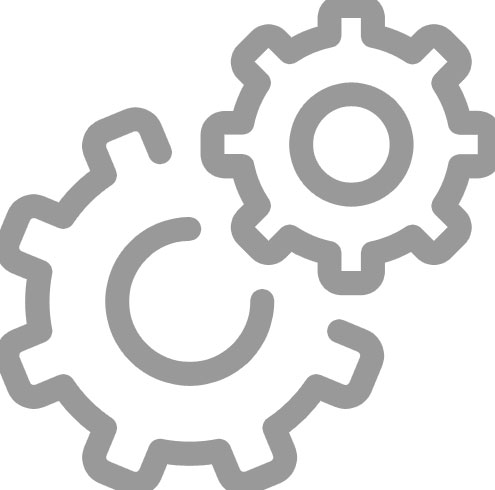 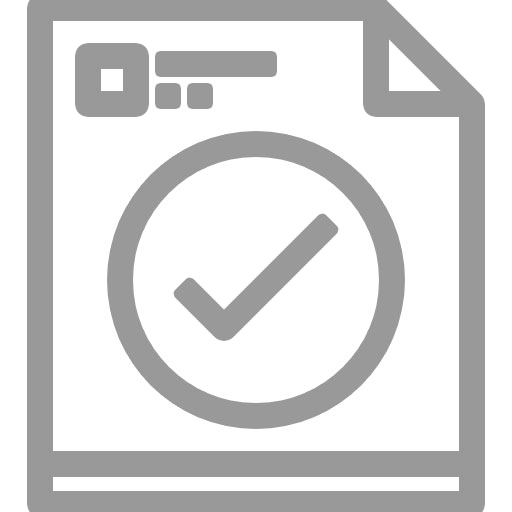 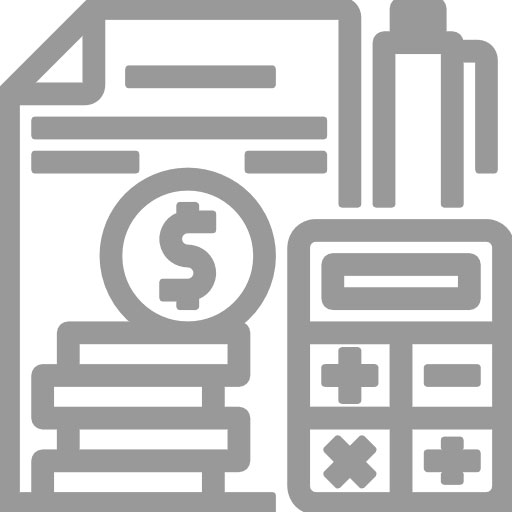 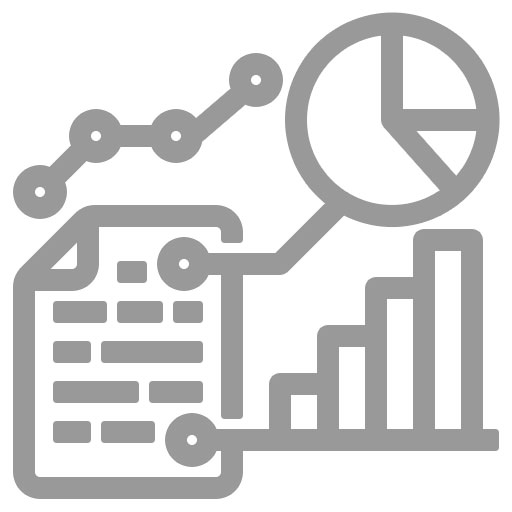 28.09.2023
The journey to maintenance effectiveness | CERN - EN-CV
5
CV EAM usage and numbers
Equipment inventory/tracking
Maintenance & works management
Spare parts management
Documents management (EDMS)
Contracts management
Statistics
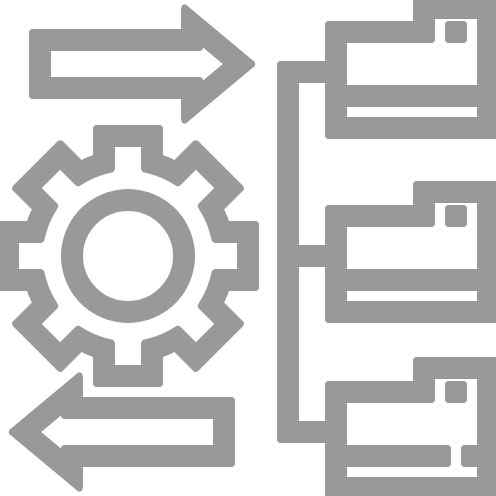 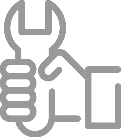 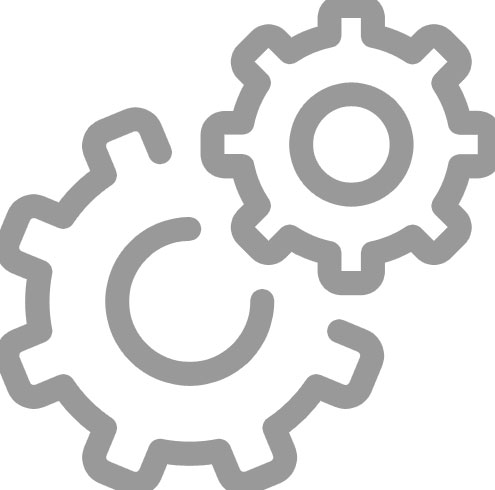 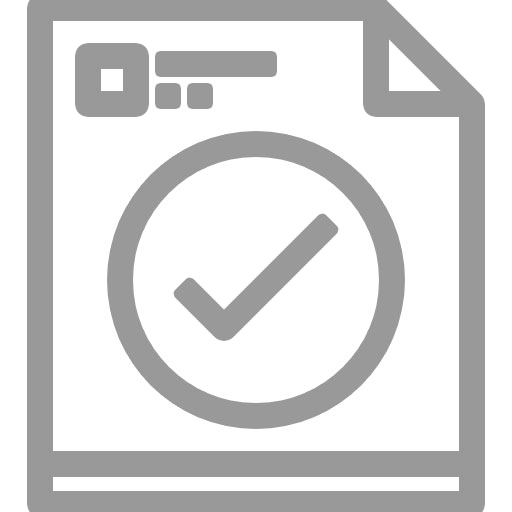 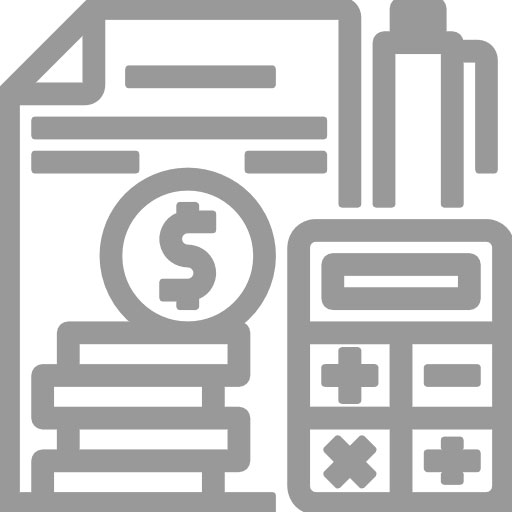 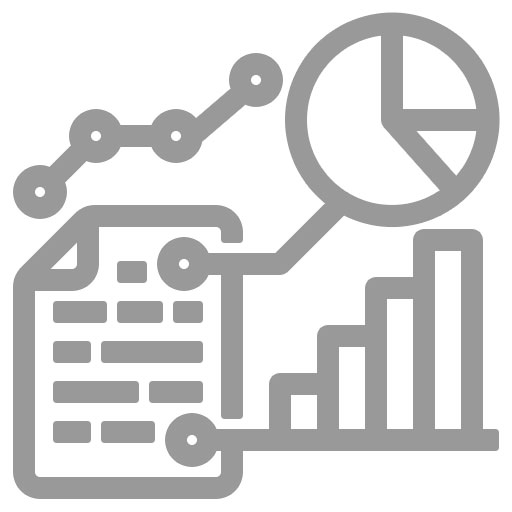 28.09.2023
The journey to maintenance effectiveness | CERN - EN-CV
6
Equipment implemented in EAM over the years
28.09.2023
The journey to maintenance effectiveness | CERN - EN-CV
7
Equipment implemented in EAM over the years
28.09.2023
The journey to maintenance effectiveness | CERN - EN-CV
8
AS 
IS
Structures not homogeneous
Different coding used depending on the generation of the installation
Inventory of some installations not fully implemented
Criticality not implemented 
Maintenance procedures to create / review
28.09.2023
The journey to maintenance effectiveness | CERN - EN-CV
9
AS 
IS
Structures not homogeneous
Different coding used depending on the generation of the installation
Inventory of some installations not fully implemented
Criticality not implemented 
Maintenance procedures to create / review
Daily usage of the tool not smooth
Installations data extract not straight forward
Historical data not easily accessible
KPI reporting not automatised
Breakdown analysis difficult to perform
Maintenance tasks not fully performed by the contractors
28.09.2023
The journey to maintenance effectiveness | CERN - EN-CV
10
AS 
IS
TO
BE
Structures not homogeneous
Different coding used depending on the generation of the installation
Inventory of some installations not fully implemented
Criticality not implemented 
Maintenance procedures to create / review
Overcome current CMMS limitations with homogeneous, standard and complete data
Set up specific and standard functional hierarchies 
Specify and implement new maintenance task plans including criticality ranking
Improve maintenance contractors' performance monitoring
Ease data exploitation (budget, ISO50001, maintenance reports, etc…)
28.09.2023
The journey to maintenance effectiveness | CERN - EN-CV
11
EAM 
re-engineering project
AS 
IS
TO
BE
28.09.2023
The journey to maintenance effectiveness | CERN - EN-CV
12
EAM 
re-engineering project
maintenance effectiveness
28.09.2023
The journey to maintenance effectiveness | CERN - EN-CV
13
The project road map
Analysis of the existing systems
New hierarchical structures HxGN EAM + (Relationship)
System / Parent Positions / Positions - Assets  
Filtering criterias (Class / Categories)
Installations criticality study & ranking
New maintenance tasks including failure analysis study results (Préventive vs conditional)
Spare parts management policy & equipment material list
« Maintenance Route » adjustment (due to new structures)
Review of the preventive maintenance scheduling
Annual launch of maintenance work orders (Gantt planning)
KPI’s and continious improvement (PDCA)
28.09.2023
The journey to maintenance effectiveness | CERN - EN-CV
14
System structureEx: Air treatment B367 – P&ID
5 different Systems:
Ventilation and smoke extraction system
Air handling unit + cooling element water supply
Chilled water production unit + distribution circuit
Power & control electrical cabinets
Process Control Architecture
28.09.2023
The journey to maintenance effectiveness | CERN - EN-CV
15
System structureEx: Air treatment B367
28.09.2023
The journey to maintenance effectiveness | CERN - EN-CV
16
In the EAM Light tool
28.09.2023
The journey to maintenance effectiveness | CERN - EN-CV
17
System classification
#1 - Type of « Process »
#2 – Primary function
Air treatment:
Clean room
Electrical sub-station
Tertiary
Technical building
Machine
IT room
Technical galllery
...
Hydraulic:
Production
Distribution
Production & Distribution
Sump
Waste water pit
...
Ventilation:
Air handling unit
Air extraction unit
Fluids:
Raw water
Cooling water
Hot water
Gas
...
28.09.2023
The journey to maintenance effectiveness | CERN - EN-CV
18
Parent position structure Ex: Cooling Towers B255
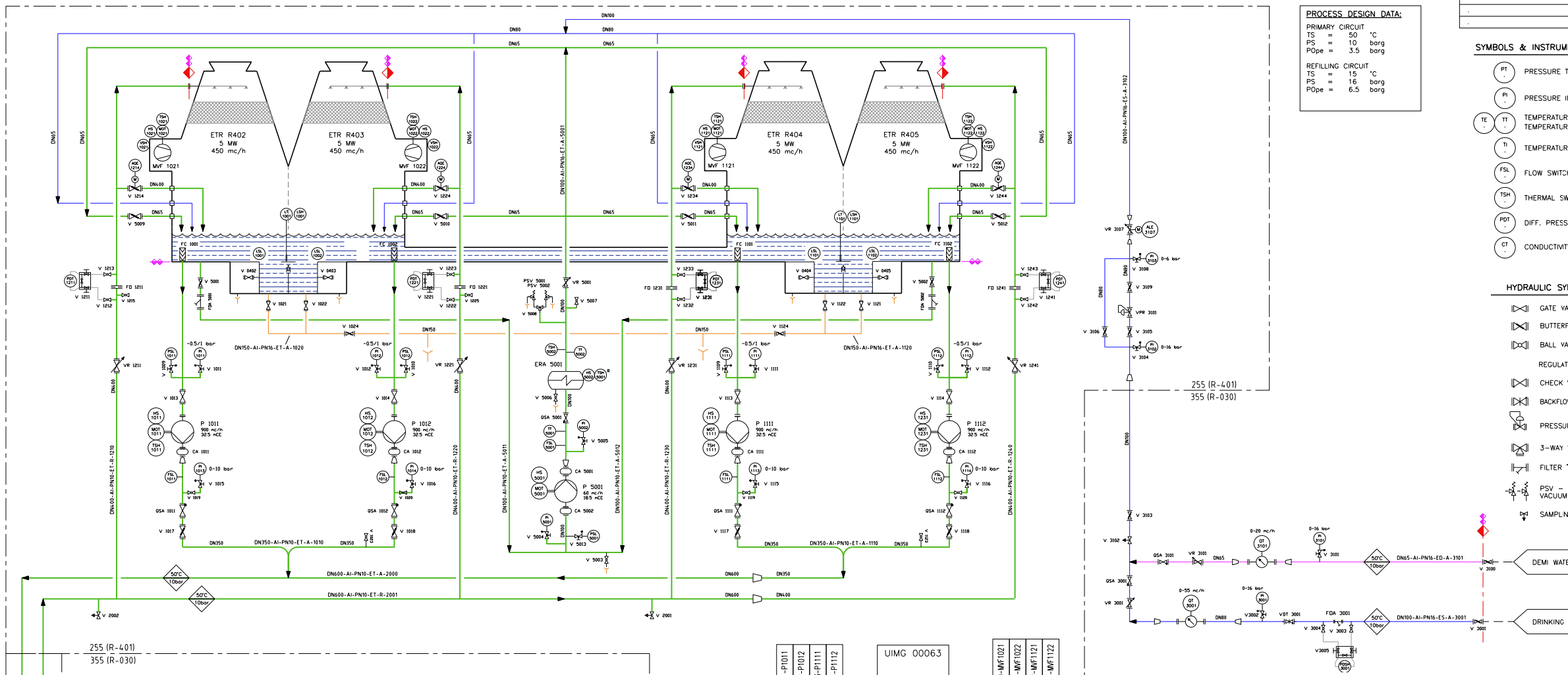 28.09.2023
The journey to maintenance effectiveness | CERN - EN-CV
19
Parent position structure
28.09.2023
The journey to maintenance effectiveness | CERN - EN-CV
20
CMMS hierarchy details
Location / System / “Top Parent” / Parent Position
Parent Position / Position or Asset
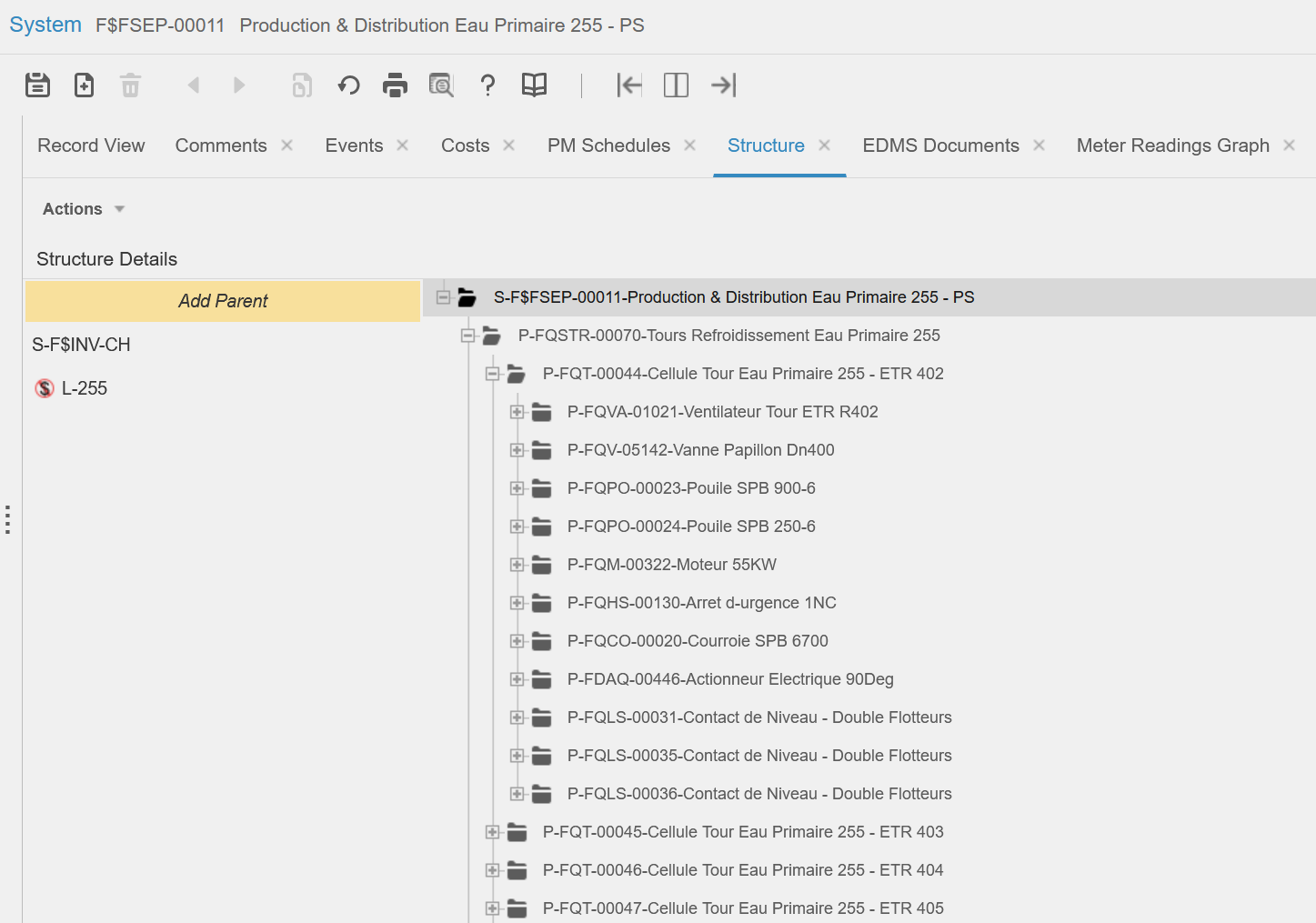 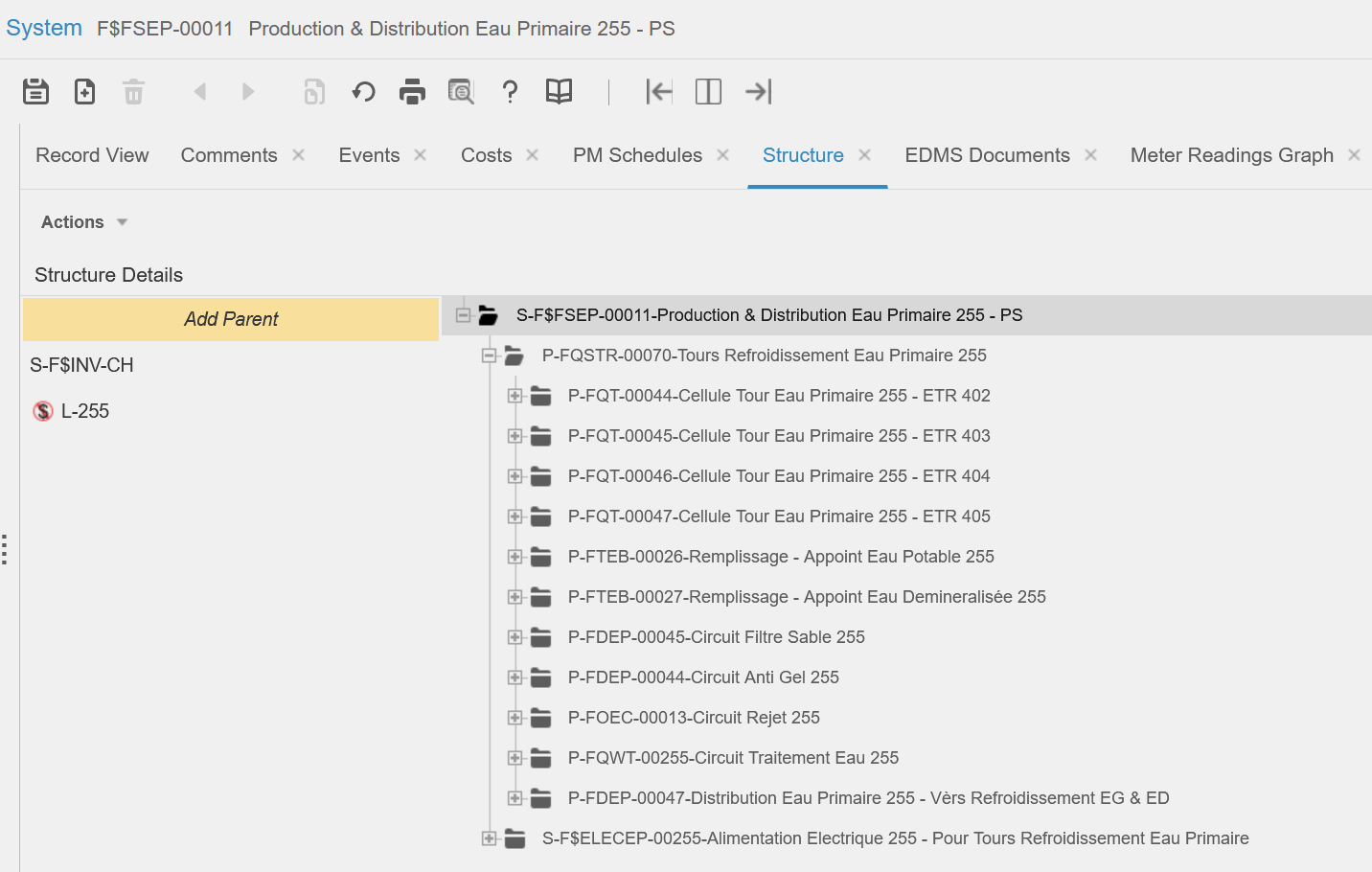 28.09.2023
The journey to maintenance effectiveness | CERN - EN-CV
21
Parent position classification
#1 - Type of « Process »
#2 – Function performed
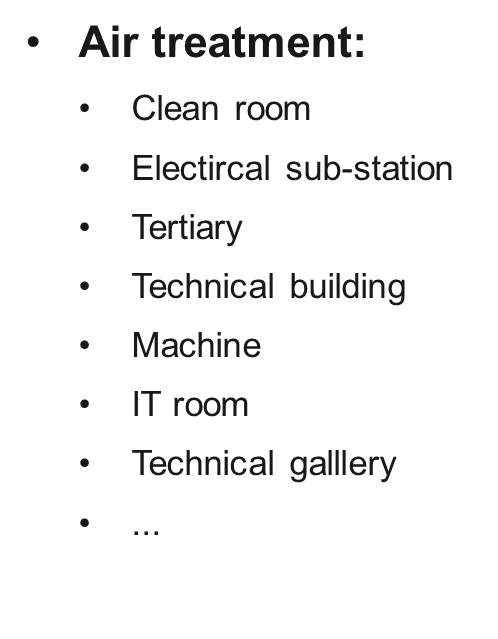 Air treatment:
Ventilation simple flow unit
Ventilation double flow unit
Déshumidification Unit
Ventilation extraction unit 
Air Mixing unit
...
Hydraulic:
Production
Distribution
Production & distribution
Sump
Waste water pit
Cooling tower
Water filling panoply
…
Fluids:
Raw water
Cooling water
Chilled water
Mixed water
Demineralized water
Hot water
Gas
...
28.09.2023
The journey to maintenance effectiveness | CERN - EN-CV
22
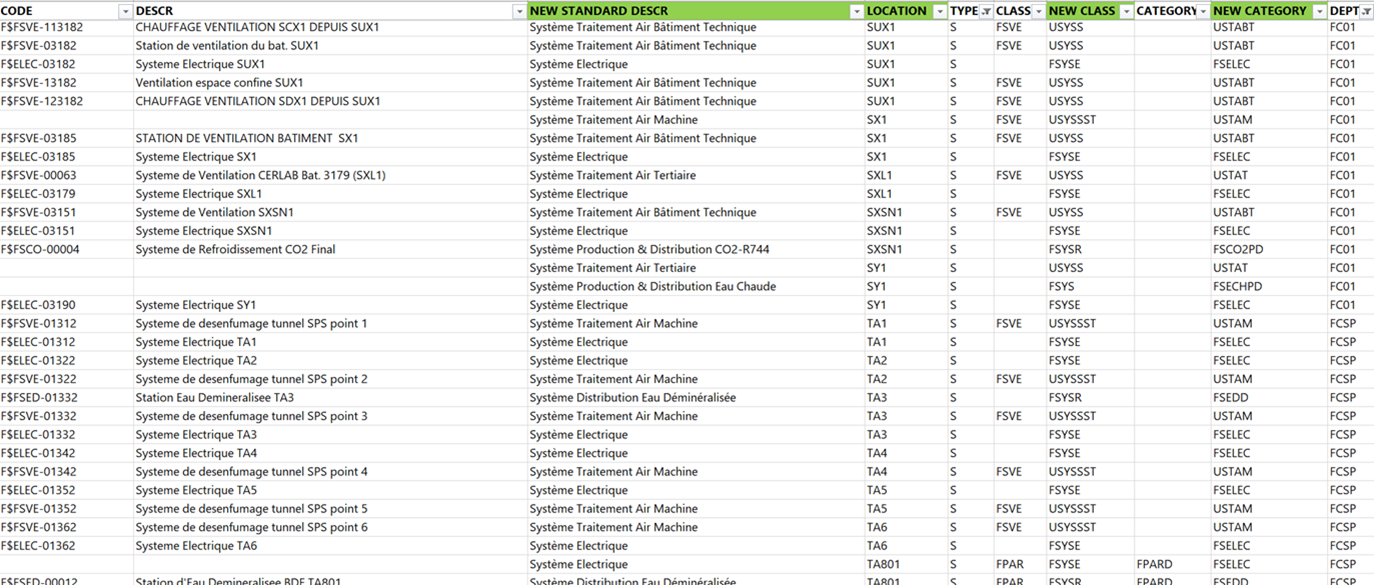 Sorting easily…
Systems:
Hydraulic / Ventilation / Electric
Function performed by the systems
Physical machine location (surface / underground / surface for underground)
Acronyms designed for easy searching
A standardized description of systems and parents
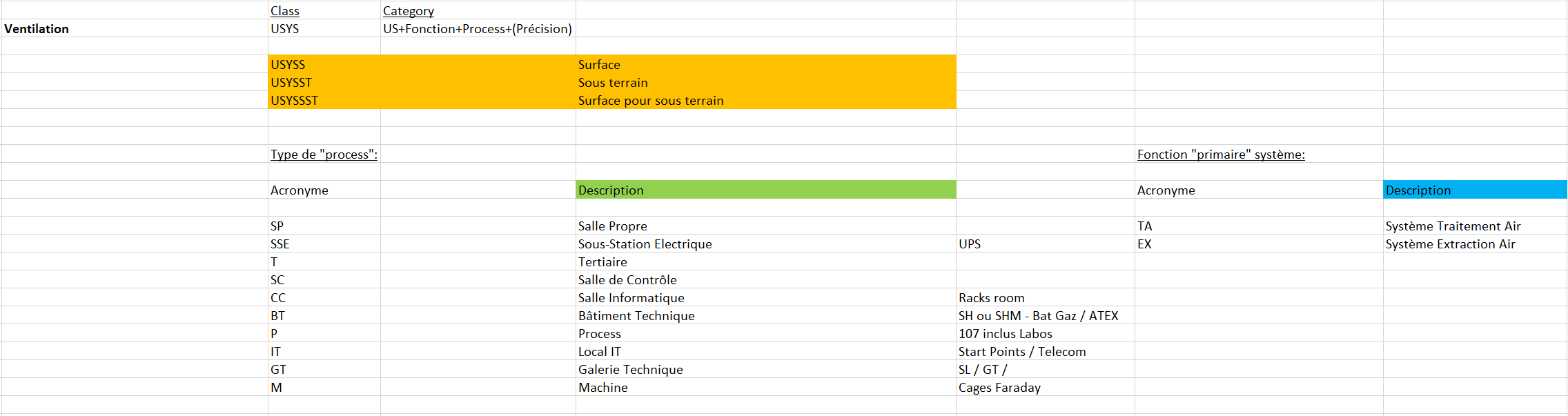 28.09.2023
The journey to maintenance effectiveness | CERN - EN-CV
23
28.09.2023
The journey to maintenance effectiveness | CERN - EN-CV
24
Relationship between objects
Event historic:
Location
Primary System position
Secondary System position
Parent position
Dependent
Budget:
Cost Roll-up
Working together:
Powered by...
Controlled by...
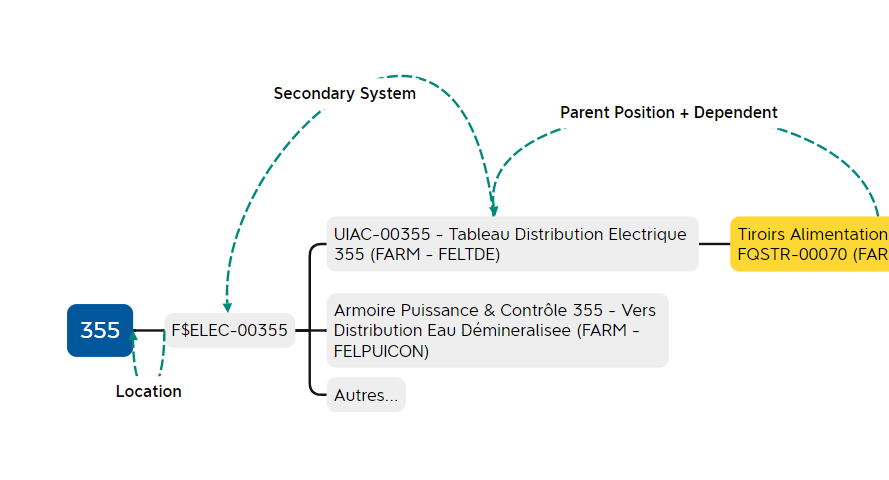 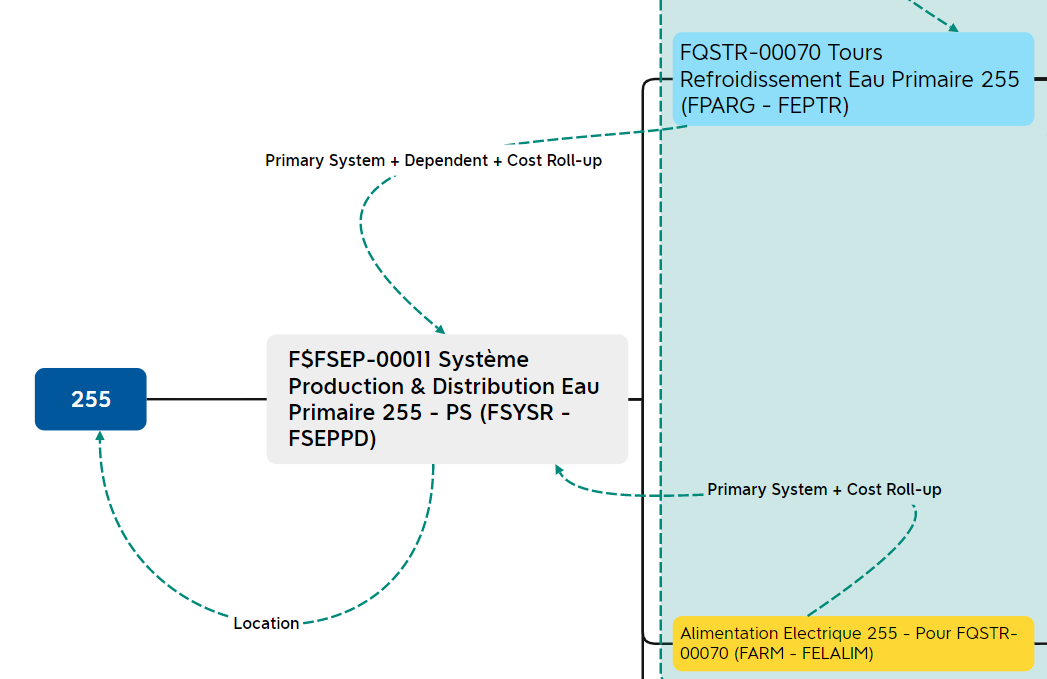 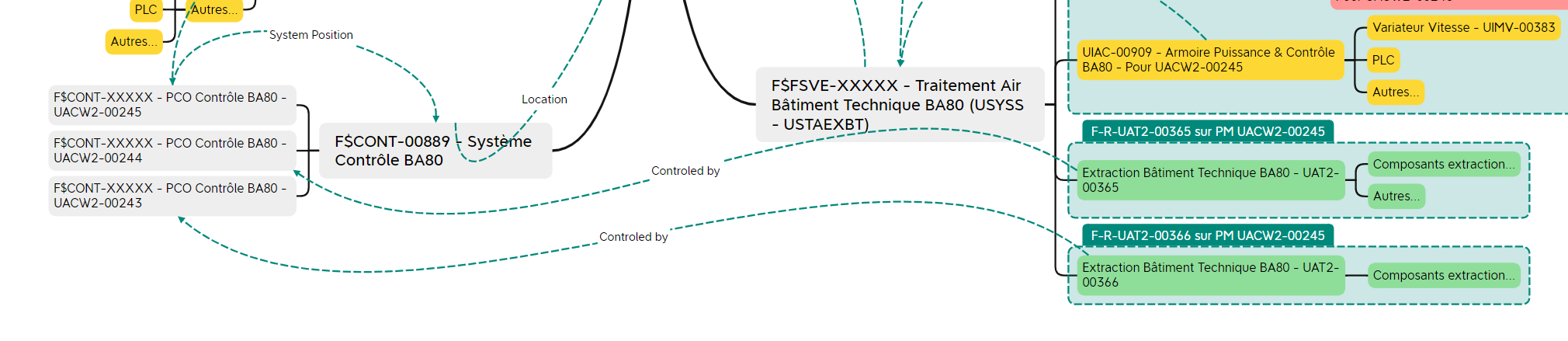 28.09.2023
The journey to maintenance effectiveness | CERN - EN-CV
25
Criticality definition
28.09.2023
The journey to maintenance effectiveness | CERN - EN-CV
26
Conclusions
First phase observations:
Project is progressing…
Operation requirements need to be challeged due to CMMS implementation constraints;
Be focused on our final needs;
It takes some iterations to define correctly the classification criterias;
Consider «Systems» as sets of functions not equipments.
Definition of the functional structure standard rules – Done
Implementation of the new «phylosophy» is on going – It takes more time than expected…
Defining the criticality criterias specific to our of facilities;
28.09.2023
The journey to maintenance effectiveness | CERN - EN-CV
27